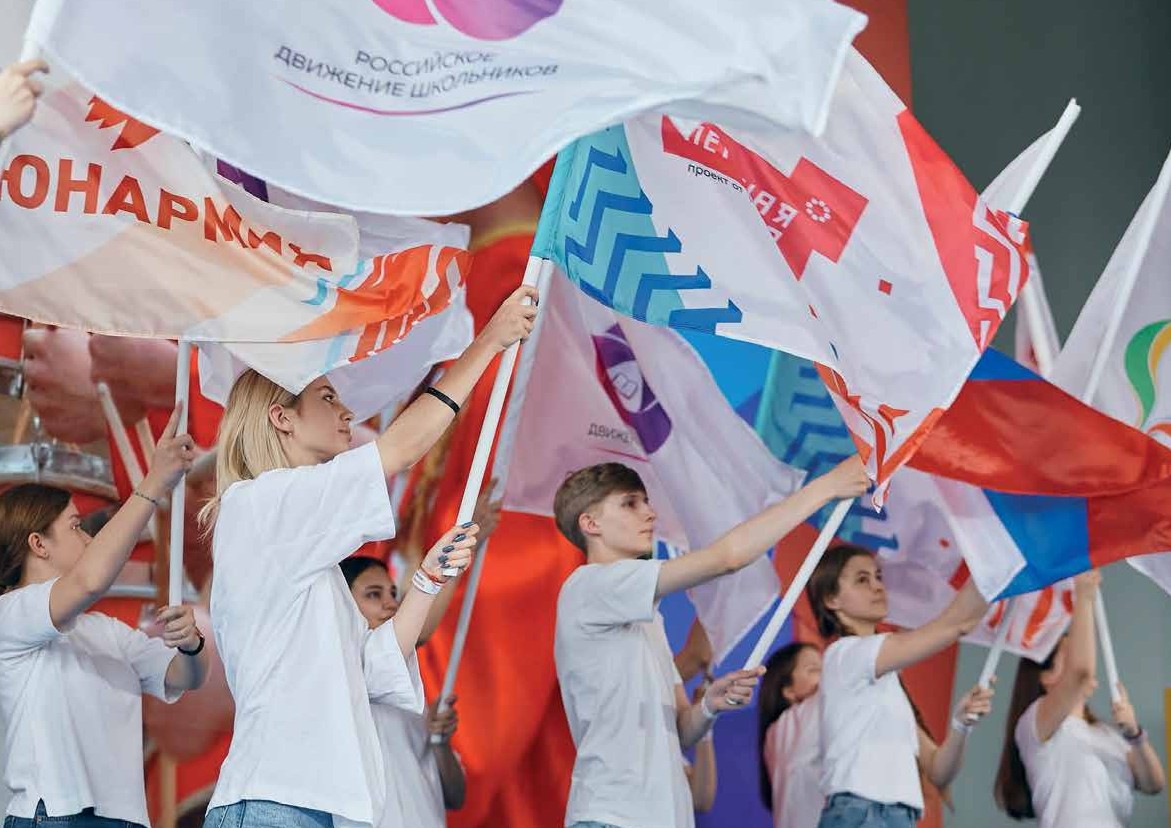 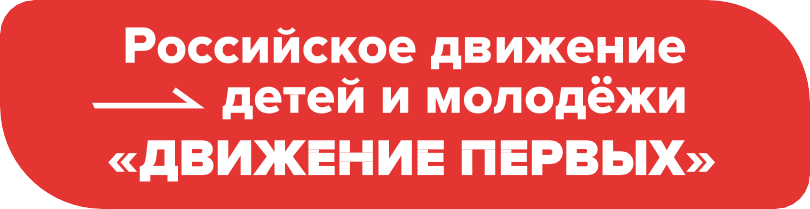 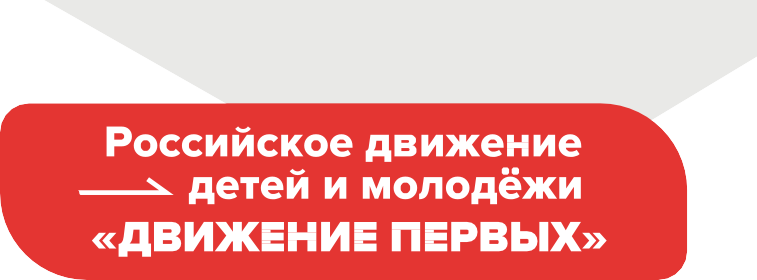 Федеральный Закон №261-ФЗ 
«О российском движении детей и молодежи»
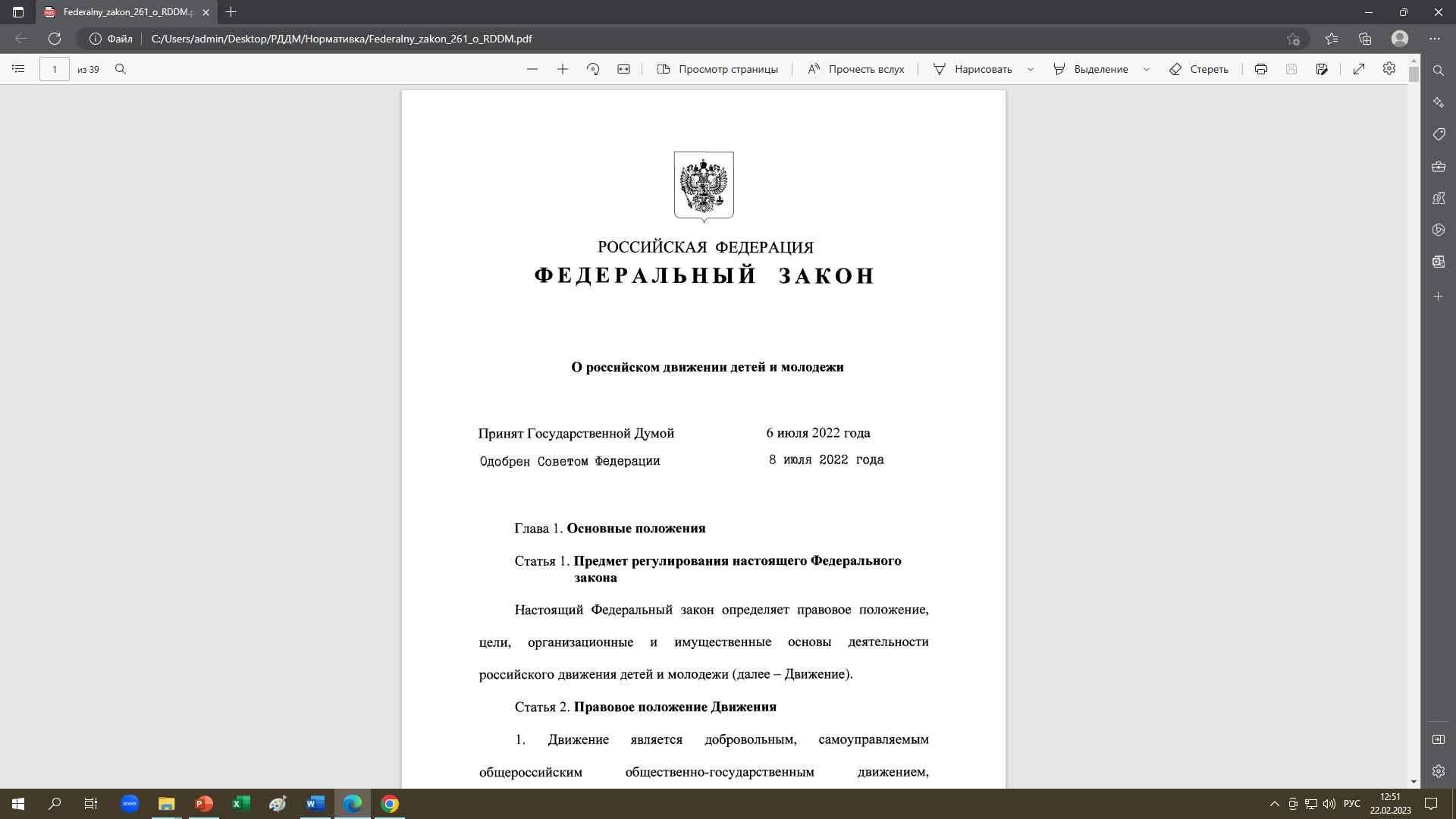 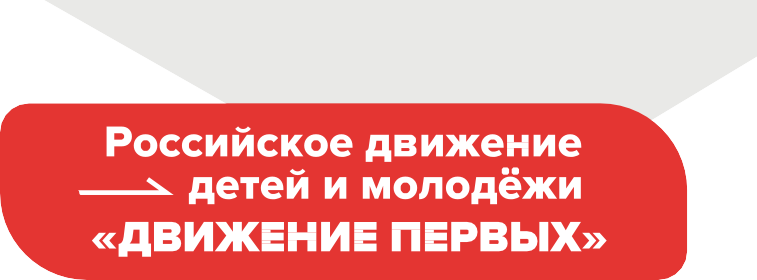 Постановление Губернатора №360 от 16.12.2022
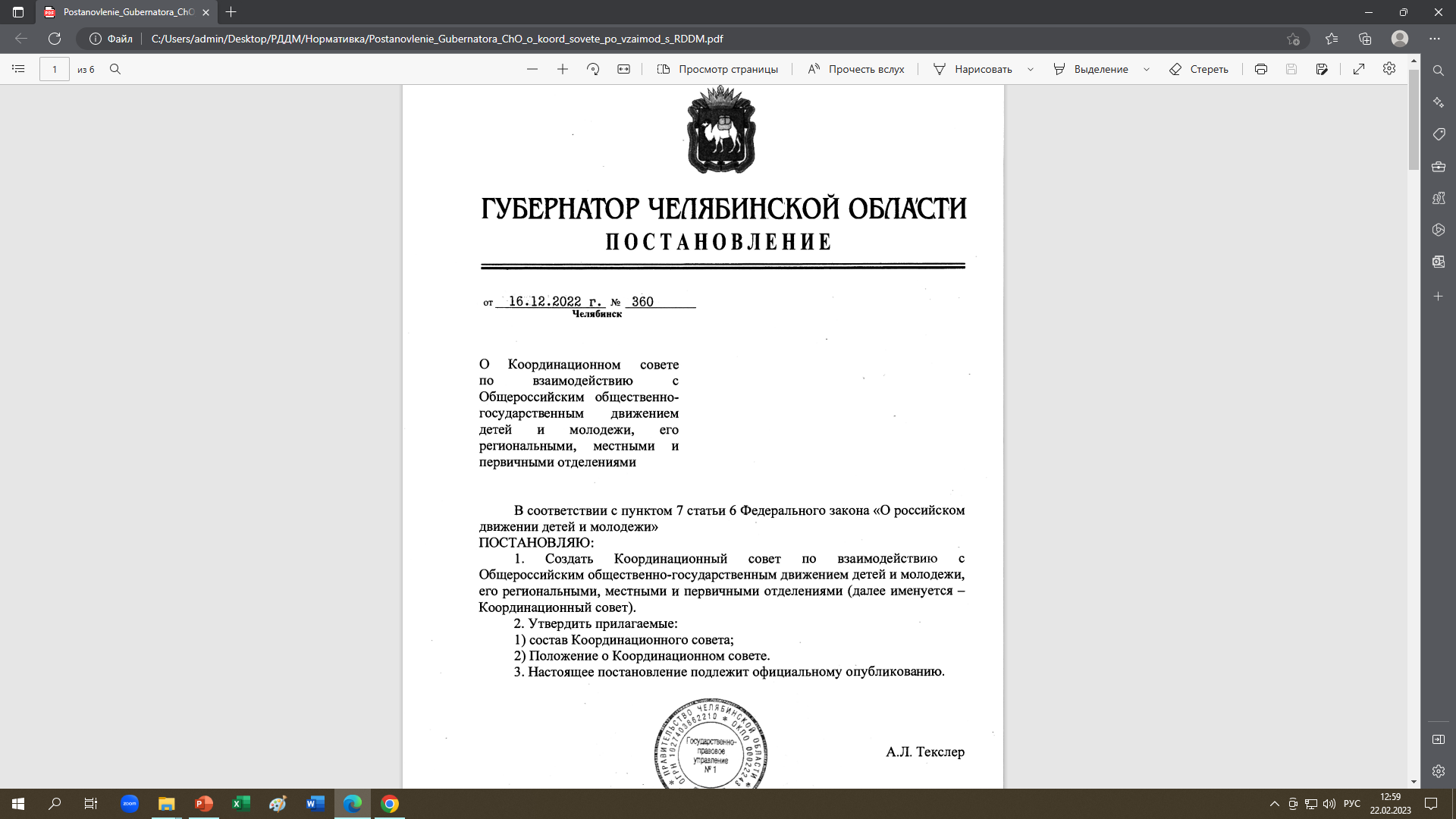 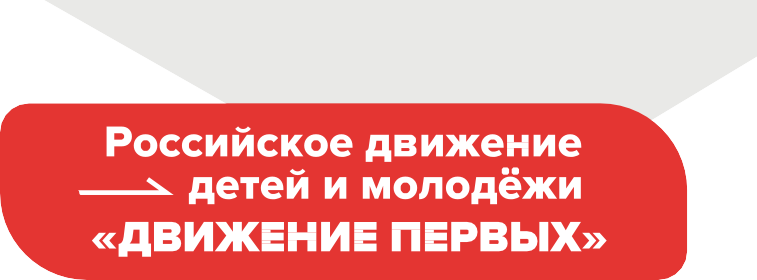 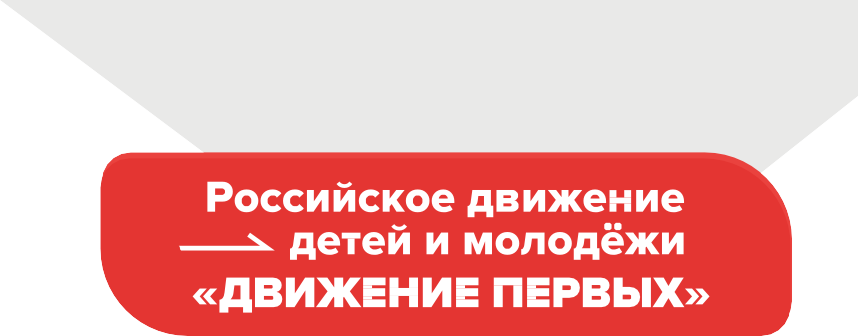 ЦЕННОСТИ ДВИЖЕНИЯ
ВЗАИМОПОМОЩЬ И ВЗАИМОУВАЖЕНИЕ
Участники Движения действуют как одна команда, помогая друг другу  в учебе, труде, поиске и раскрытии таланта каждого. Плечом к плечу
преодолевают трудности. Уважают особенности каждого участника Движения,  создавая пространство равных возможностей.

ЕДИНСТВО НАРОДОВ РОССИИ
Участники Движения, являясь новыми поколениями многонационального  и многоконфессионального народа России, уважают культуру, традиции,  обычаи и верования друг друга. Это уникальное достояние нашей страны:  народов много, Родина – одна.

ИСТОРИЧЕСКАЯ ПАМЯТЬ
Участники Движения изучают, знают и защищают историю России,  пДрЕоКтАивБоРсЯтоят любым попыткам её искажения и очернения.
Берегут память о защитниках Отечества.
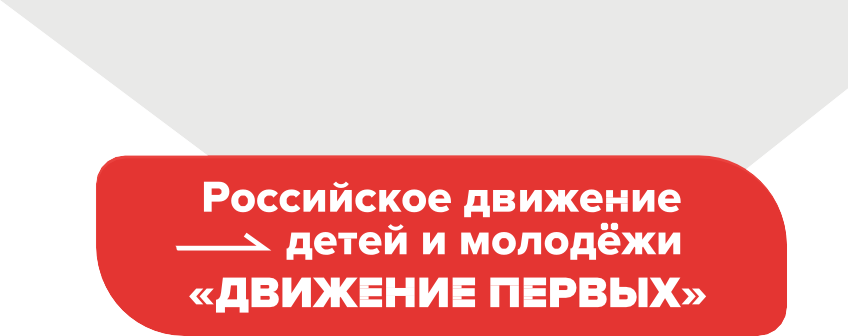 ЦЕННОСТИ ДВИЖЕНИЯ
ДОБРО И СПРАВЕДЛИВОСТЬ

Участники Движения действуют по справедливости, распространяют добро,  считают доброту качеством сильных людей. Внутренний голос каждого говорит нам,  что только добрые дела меняют жизнь к лучшему.

МЕЧТА
Участники Движения умеют мечтать и воплощать свои мечты в жизнь.  Смелые мечты открывают человеку новые возможности,
а человечеству – неизведанные горизонты.

СОЗИДАТЕЛЬНЫЙ ТРУД

Каждый участник Движения своим трудом приносит пользу:  создаёт новое качество своих знаний, умений и навыков,  применяет их во благо своей семьи, Движения и всей страны.
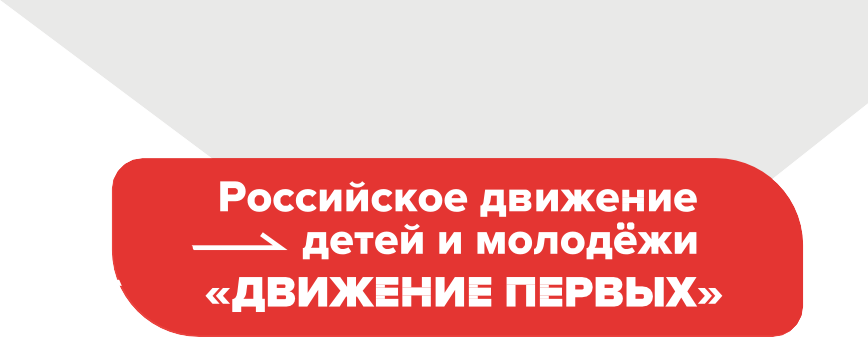 ЦЕННОСТИ ДВИЖЕНИЯ
ЖИЗНЬ И ДОСТОИНСТВО
Участники Движения в первую очередь ценят жизнь каждого человека.
чувство собственного достоинства и заботятся о сохранении достоинства окружающих.

ПАТРИОТИЗМ
Участники Движения любят свою Родину - Россию.  Любовь к стране проявляется в делах и поступках.

ДРУЖБА

Движение – источник Дружбы для каждого из участников.  Вступая в Движение, каждый может найти себе друзей близких  по убеждениям, увлечениям, интересам и возрасту.
В Движении друзья всегда рядом.
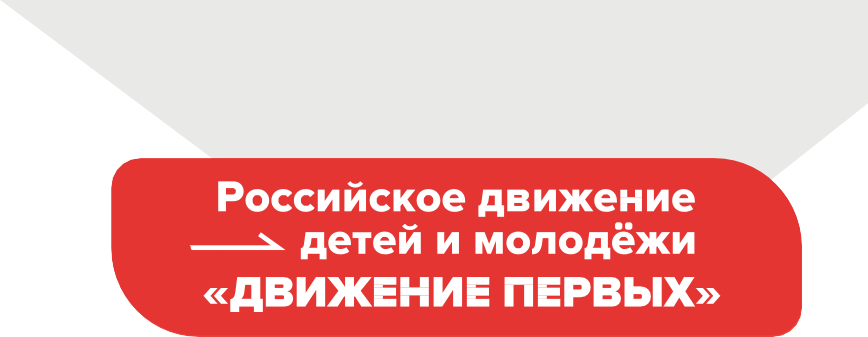 ЦЕННОСТИ ДВИЖЕНИЯ
СЛУЖЕНИЕ ОТЕЧЕСТВУ

Участники Движения объединены с Отечеством одной судьбой.
Каждый на своем месте готовит себя к служению Отечеству  и ответственности за его будущее.

КРЕПКАЯ СЕМЬЯ
Участники Движения разделяют традиционные семейные ценности.  Гордятся российской культурой отцовства и материнства.
Уважают многодетность. Помогают младшим, заботятся в семье  о бабушках и дедушках.
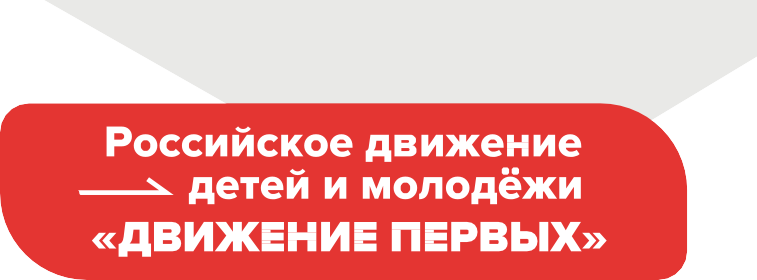 ПРИНИМАЯ АКТИВНОЕ УЧАСТИЕ В СОЗДАНИИ, ОРГАНИЗАЦИИ И РАБОТЕ ДВИЖЕНИЯ, МЫ ХОТИМ, ЧТОБЫ В РЕЗУЛЬТАТЕ НОВЫЕ ПОКОЛЕНИЯ ГРАЖДАН РОССИИ:
- Ценили жизнь и берегли человеческое достоинство
- Любили Россию, подтверждая это делами и поступками
- Обрели настоящих друзей
- Делали добро и действовали по справедливости
- Умели мечтать и воплощать мечты в жизнь
- Приносили своим трудом пользу
- Действовали как одна команда
Уважали традиции, культуру, 
обычаи и верования друг друга
- Знали и защищали историческую память
Стали готовы к служению Отечеству 
и ответственности за его судьбу
- Стремились создать крепкую семью
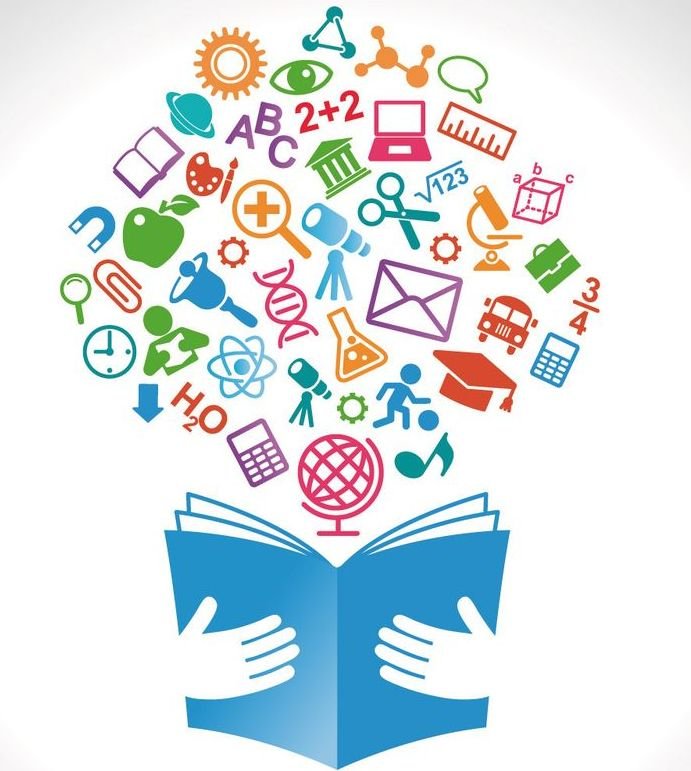 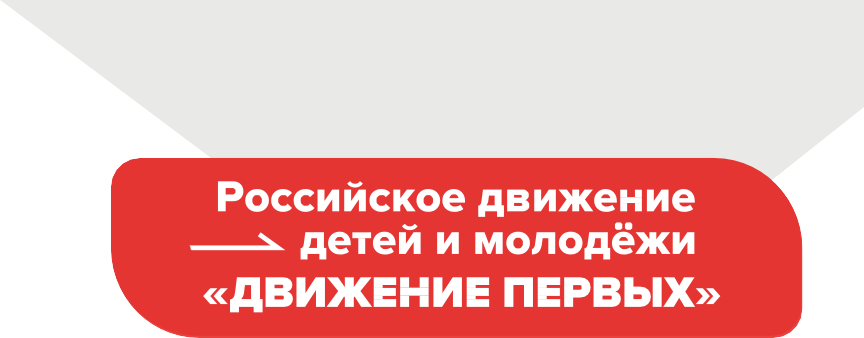 ОСНОВНЫЕ НАПРАВЛЕНИЯ ДВИЖЕНИЯ:
ОБРАЗОВАНИЕ И ЗНАНИЯ. «УЧИСЬ И ПОЗНАВАЙ!»

НАУКА И ТЕХНОЛОГИИ. «ДЕРЗАЙ И ОТКРЫВАЙ!»

ТРУД, ПРОФЕССИЯ И СВОЁ ДЕЛО. «НАЙДИ ПРИЗВАНИЕ!»

КУЛЬТУРА И ИСКУССТВО. «СОЗДАВАЙ И ВДОХНОВЛЯЙ!»

ВОЛОНТЁРСТВО И ДОБРОВОЛЬЧЕСТВО. «БЛАГО ТВОРИ!»

ПАТРИОТИЗМ И ИСТОРИЧЕСКАЯ ПАМЯТЬ. «СЛУЖИ ОТЕЧЕСТВУ!»
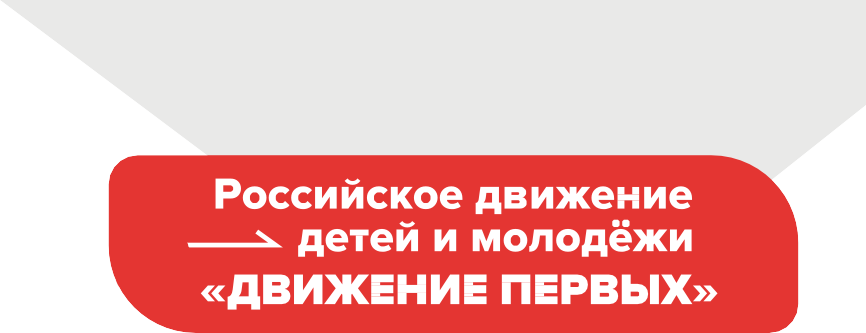 ОСНОВНЫЕ НАПРАВЛЕНИЯ ДВИЖЕНИЯ:
СПОРТ. «ДОСТИГАЙ И ПОБЕЖДАЙ!»

ЗДОРОВЫЙ ОБРАЗ ЖИЗНИ. «БУДЬ ЗДОРОВ!»

МЕДИА И КОММУНИКАЦИИ. «РАССКАЖИ О ГЛАВНОМ!»

ДИПЛОМАТИЯ И МЕЖДУНАРОДНЫЕ ОТНОШЕНИЯ. «УМЕЙ ДРУЖИТЬ!»

ЭКОЛОГИЯ И ОХРАНА ПРИРОДЫ. «БЕРЕГИ ПЛАНЕТУ!»

ТУРИЗМ И ПУТЕШЕСТВИЯ. «ОТКРЫВАЙ СТРАНУ!»